MİLLİ EĞİTİM
İL GENELİ İSTATİSTİKLER
MİLLİ EĞİTİM
MİLLİ EĞİTİM BAKANLIĞI YATIRIMLARI
YATIRIM PROGRAMINDA 
BULUNAN
YATIRIM PROGRAMINDA 
OLUP DA DEVAM EDEN
DERSLİK SAYISI
DERSLİK SAYISI
OKUL SAYISI
OKUL SAYISI
5.697
2.548
393
103
BÜTÇESİ
BÜTÇESİ
6 Milyar 240 Milyon TL
15 Milyar 689 Milyon TL
TOPLAM HARCANAN TUTAR
2 Milyar 737 Milyon TL
MİLLİ EĞİTİM
MİLLİ EĞİTİM BAKANLIĞI YATIRIMLARI
GENEL BÜTÇE KAPSAMINDA
 2023 YILI TAMAMLANAN OKULLAR
GENEL BÜTÇE KAPSAMINDA 
2003 - 2023 YILLARI ARASI TAMAMLANAN OKULLAR
DERSLİK SAYISI
DERSLİK SAYISI
OKUL SAYISI
OKUL SAYISI
192
17.427
11
728
MİLLİ EĞİTİM
HAYIRSEVER KATKILARI
PROTOKOL VE DİĞER HAZIRLIK ÇALIŞMALARI  DEVAM EDEN OKULLAR
2003-2023 YILLARI ARASI TAMAMLANAN OKULLAR
İNŞAATI DEVAM EDEN OKULLAR
2023 YILINDA TAMAMLANAN OKULLAR
DERSLİK SAYISI
DERSLİK SAYISI
DERSLİK SAYISI
DERSLİK SAYISI
OKUL SAYISI
OKUL SAYISI
OKUL SAYISI
OKUL SAYISI
15.505
12
270
738
980
232
37
15
MİLLİ EĞİTİM
İSTANBUL PROJE KOORDİNASYON BİRİMİ YATIRIMLARI
Güçlendirme ve Yık-Yap Çalışmaları Genel Durumu
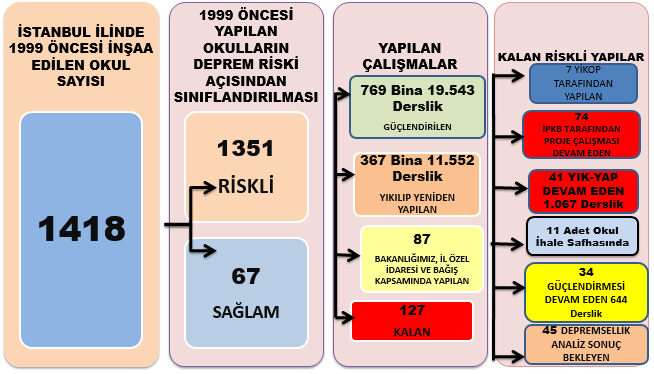 MİLLİ EĞİTİM
İSTANBUL PROJE KOORDİNASYON BİRİMİ YATIRIMLARI
Restorasyonu Devam Eden Okul Sayısı
(Toplam Tescilli 110)
Yık-Yap İhale Aşamasında Olan Okul Sayısı
Güçlendirmesi Devam Eden Okul Sayısı
Yık – Yap İnşaatı Devam Eden Okul Sayısı
Yık – Yap Tasarım Aşamasında Olan Okul Sayısı
11
34
41
74
8
MİLLİ EĞİTİM
NORMAL VE İKİLİ EĞİTİM YAPAN OKUL BİLGİLERİ
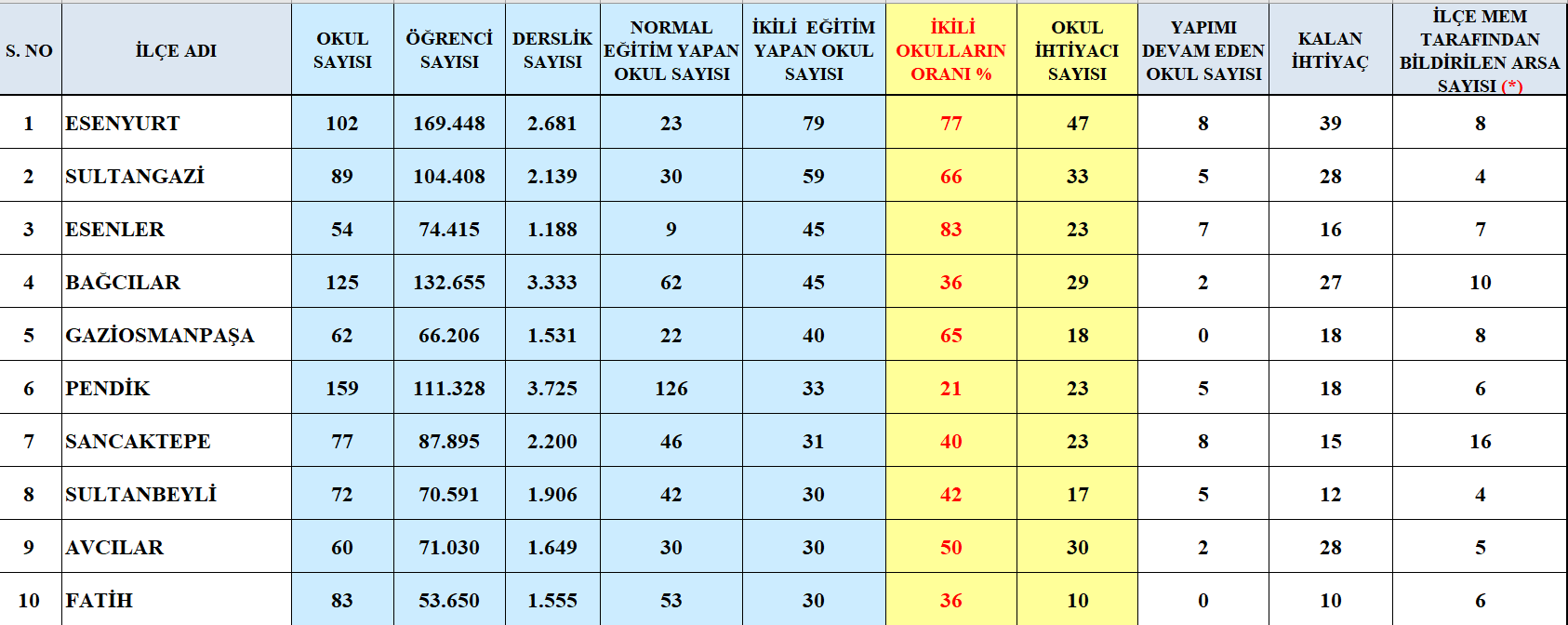 MİLLİ EĞİTİM
NORMAL VE İKİLİ EĞİTİM YAPAN OKUL BİLGİLERİ
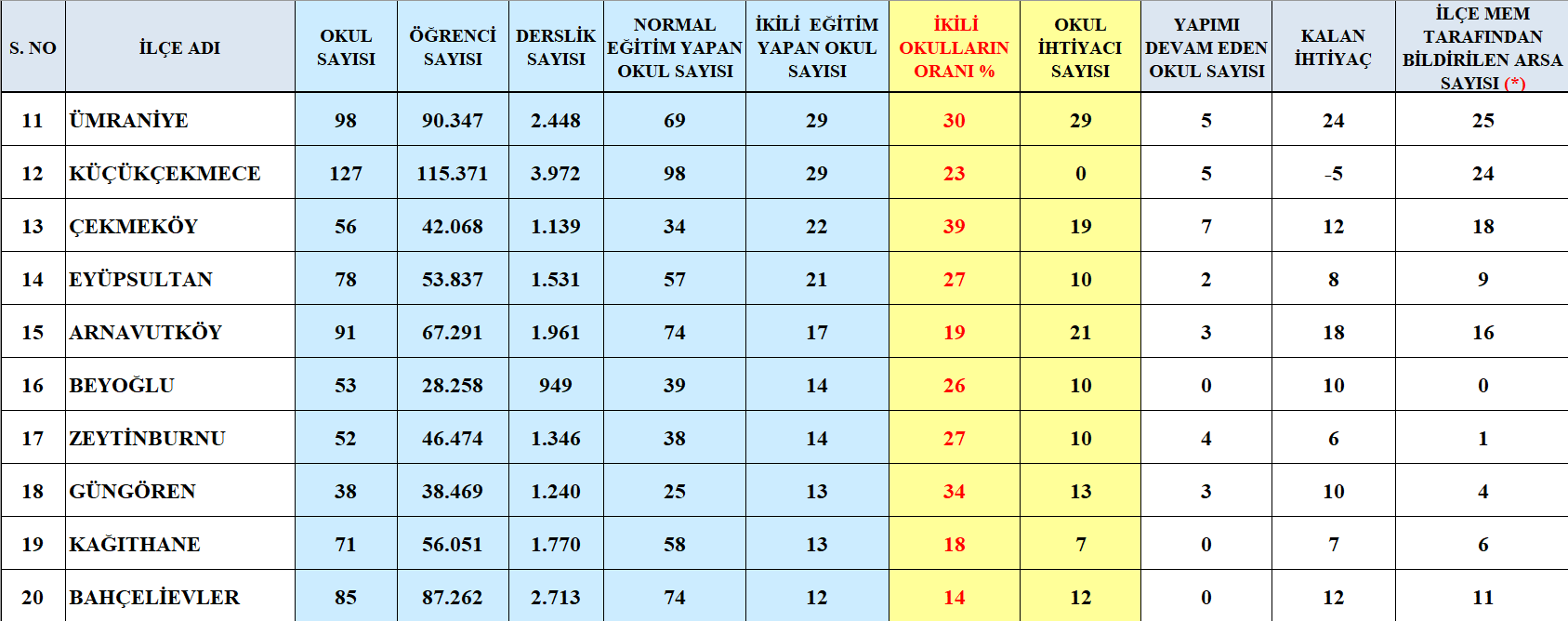 MİLLİ EĞİTİM
NORMAL VE İKİLİ EĞİTİM YAPAN OKUL BİLGİLERİ
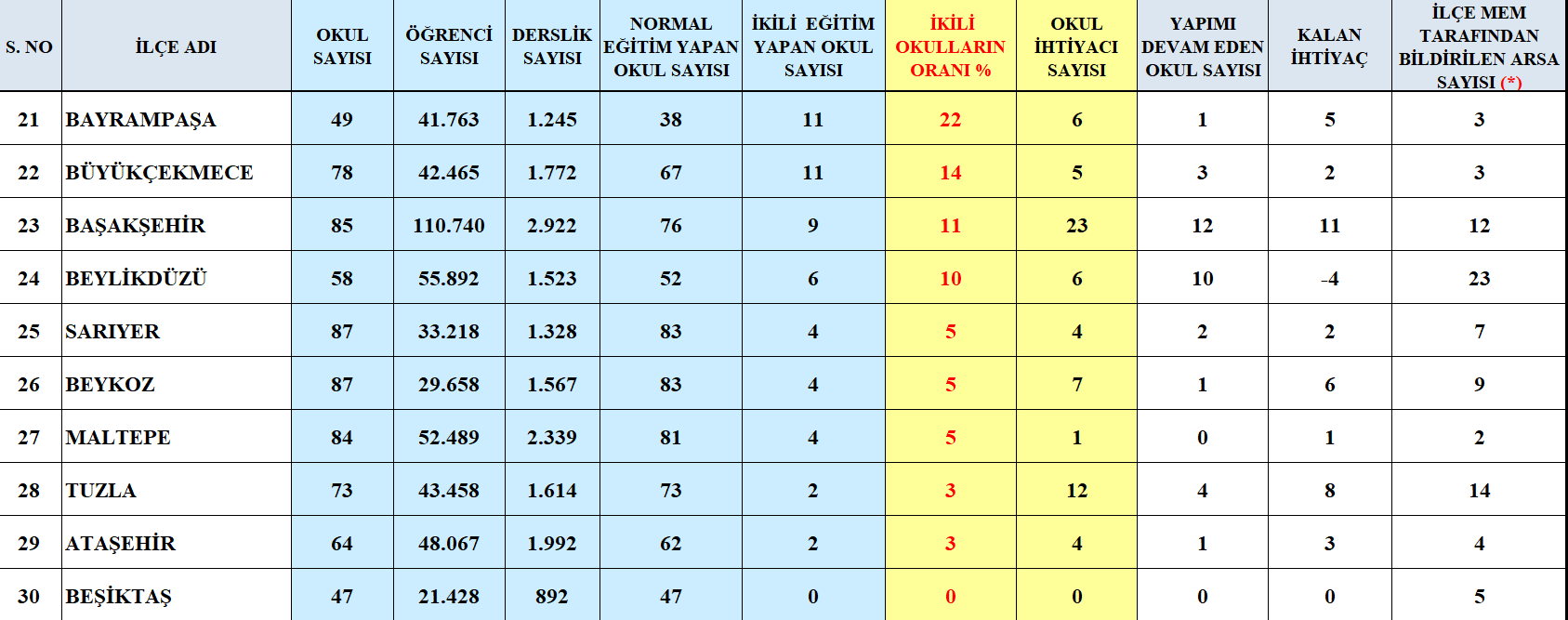 MİLLİ EĞİTİM
NORMAL VE İKİLİ EĞİTİM YAPAN OKUL BİLGİLERİ
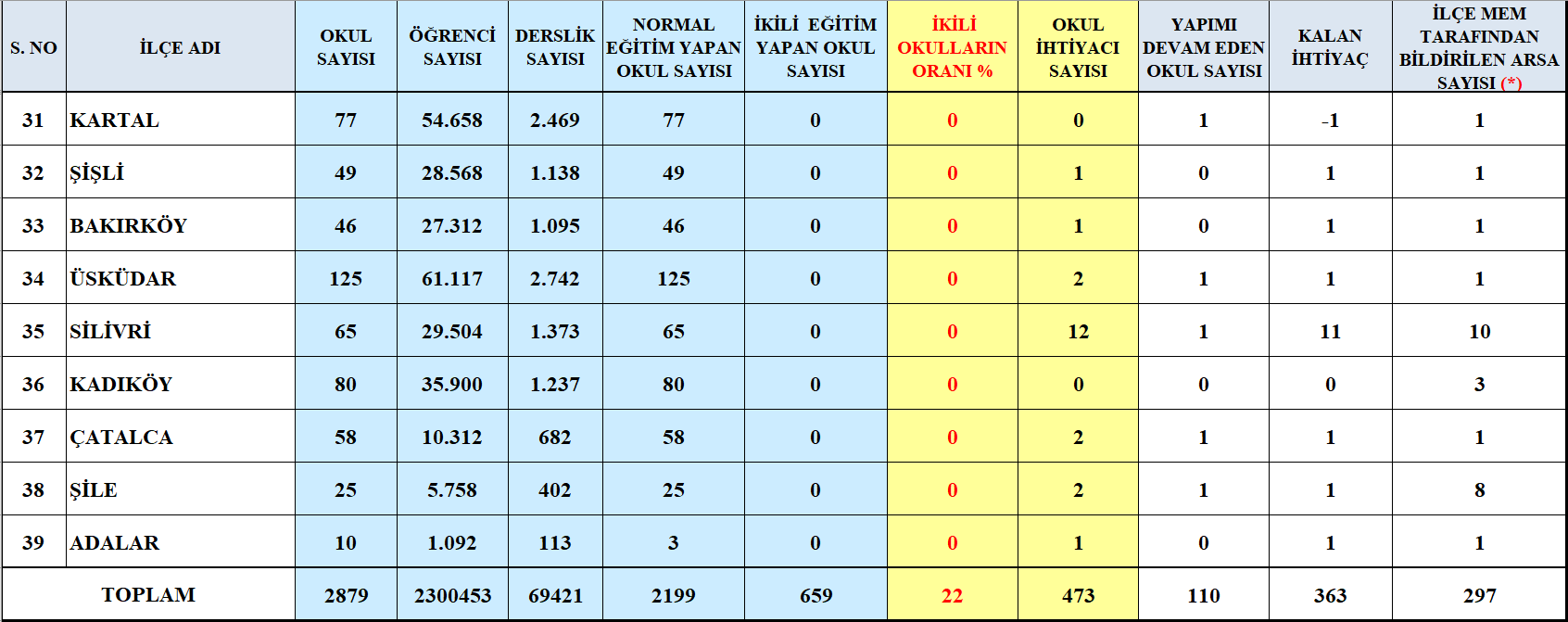 MİLLİ EĞİTİM
PROJELER
BEN OKUYORUM İSTANBUL OKUYOR
OKUL SPOR KULÜPLERİ PROJESİ
ENSTÜRMANSIZ OKUL KALMASIN
İSTANBUL ÖĞRENCİ MECLİSLERİ